Yakın Doğu Üniversitesi
       Sağlık Bilimleri Fakültesi
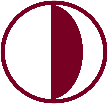 SAĞLIK KURUMLARI YÖNETİMİ
SAĞLIK KURUMLARI YÖNETİMİ ÖZGÜN BİR DİSİPLİNDİR.
Sağlık Kurumları Yönetimi Nedir?

Sağlık alanında ortaya çıkan yönetim gereksiniminin karşılanmasına yönelik olarak gelişen, bu nedenle de tıp ve sağlık hizmetlerinin tüm boyutlarını işletmecilik perspektifiyle inceleyen, uzmanlaşmış bir yönetsel disiplin olarak tanımlanmaktadır.
Sağlık Kurumları Yöneticisi Ne İş Yapar?

Sağlık sektörü ile ilgili her türlü kamu ve özel kurum ve kuruluşlarda idari işlemlerin yerine getirilmesini sağlayan kişi olarak görevini sürdürmektedir.
Sağlık Kurumları Yöneticisinde Aranan Nitelikler

Optimum performansla çalışan sağlık örgütlerinin yapısı ve durumu hakkında bilgi sahibi olma
Alternatif finansal yapılar altında çalışan sağlık örgütlerinin finansal yönetimi hakkında bilgi sahibi olma
Çeşitli örgütsel çevrelerde sağlık meslekleri ve insan kaynakları yönetiminde iletişim becerisi ve kişilerarası ilişkiler ile liderlik konusunda bilgili olma
Karar vermede enformasyon sistem kaynaklarının toplanması, kullanılması, analiz edilmesi, geliştirilmesi ve yönetilmesini gerçekleştirebilme
Rasyonel karar vermede istatistiksel, kantitatif ve ekonomik analizler yapabilme
Klinik karar vermede ve uygulanan işlemlerde yasal ve etik kurallara uygun davranma
Mikro bazda örgüt içi ve makro bazda ülkenin sağlık politikasının geliştirilmesi, formüle edilmesi, yürütülmesi ve sonuçlarının analiz edilmesini gerçekleştirebilme
Toplumsal sağlık statüsünü, sağlığın ve hastalığın belirleyicilerini, farklı nüfuslarda hastalık riskleri ve davranışlarının anlayabilme ve değerlendirebilme
Farklı toplumlarda sosyal ve davranış bilimlerinde yaygın bir şekilde uygulanan sağlık sistemleri performans ölçümü, finansman, organizasyon ve gelişmeler hakkında bilgi sahibi olma
Sağlık organizasyonlarında sürecin geliştirilmesi için işletme ve sağlık sonuçlarının ölçümü, süreç-sonuç ilişkisi ve metotları hakkında kurumsal bilgi sahibi ve analitik sentez yapabilme becerisine sahip olma
Sağlık hizmet organizasyonları yapısı gereği yönetilmesi en karmaşık ve güç olan sistemlerden biridir. Ülkenin gelişmişlik düzeyine bağlı olarak büyük miktarlarda ve giderek artan oranlarda kaynak tüketimi yapan bu karmaşık örgütlerin yönetiminde çeşitli düzeylerde rol alan yöneticilerin bilgi, beceri ve yetenek alanları her zamankinden daha hızlı bir şekilde değişmektedir. Bu noktada eğitim olanaklarının güçlendirilmesi ve ilgili konuları öğrenerek yetiştirilmiş uygun akademik kariyere sahip personelin varlığı başarı için gereklidir.
Sağlık Kurumları Yönetiminin Önemini Artıran Unsurlar

Sağlık kurumlarında uzmanlaşma seviyesinin çok yüksek olması
Farklı meslek grupları arasında yüksek düzeyde işlevsel bağımlılığın zorunlu olması
Sağlık hizmeti miktarını ve sağlık harcamalarının önemli bir bölümünü belirleyen hekimlerin faaliyetleri üzerinde yönetsel ve kurumsal denetim sağlamanın kolay olmaması
 Sağlık kurumlarında yürütülen tanı ve tedavi faaliyetlerinin karmaşık ve değişken olması
Sağlık kurumlarında gerçekleştirilen etkinliklerin büyük kısmı acil ve ertelenemez niteliktedir. Yapılan işler hata ve belirsizliklere karşı oldukça duyarlıdır ve çıktının tanımlanmasının ve ölçümünün güç olması
Kıt kaynaklar, ilerleyen teknoloji ve tüketici hareketlerinin baskıları ve sağlık sistemlerinin gelişmesi bu sistemin karmaşık boyutlarını bilimsel bir temelde yönetecek meslek mensuplarının yetiştirilmesini zorunlu kılması
Zaman içerisinde sağlık yönetimi kavramının değişmesi, gelişmesi ve bilimsel bir disiplin haline gelerek profesyonelleşmesi ve görev alanının çeşitlenmesi
SAĞLIK YÖNETİMİ BÖLÜMÜ TEMEL DEĞERLERİ
• Evrensel değerlere bağlılık
• Bilimsellik
• Yaratıcılık
• Güvenilirlik
• Ekip ruhuna sahip olmak
• Katılımcı yönetim anlayışı
• Şeffaflık
• Dürüstlük
• Çalışanlar ve diğer paydaşların memnuniyeti
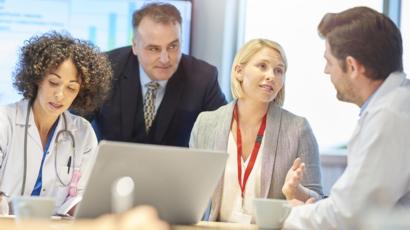 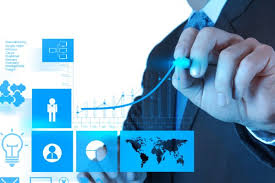 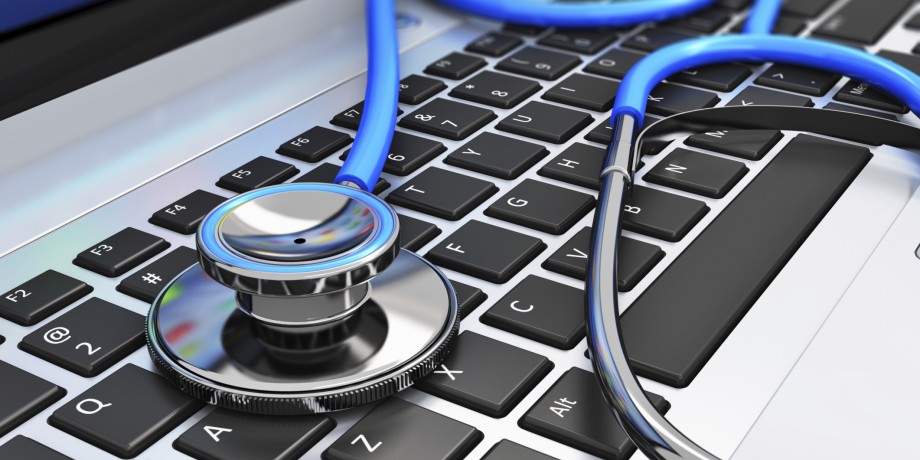